IS3120 Network Communications Infrastructure

Unit 7
Layer 3 Networking, Campus Backbones, WANs, and Resiliency
Class Agenda 4/29/16
Cover Chapter 9,10 and 11of Textbook
Learning Objectives
Lesson Presentation and Discussions.
Discussion on Assignments.
Discussion on Lab Activities.
Break Times as per School Regulations.
Learning Objective
Contrast current Layer 3 networking protocols and resiliency solutions.
Key Concepts
Layer 3 networking features and capabilities
Routing/switching/trunking
Layer 3 network resiliency
Layer 3 network design
Workgroup LANs
Departmental LANs
Layer 3 network trunking
Building/campus collapsed backbones
EXPLORE: PROCESSES
Explore - Group Work
Use the internet to look for the meaning of the following terminology.
Routing
Switching
Trunking
What is the different between Layer 3 Switch and a Router.
Quality of Service
VoIP and VoIP protocols.
Layer 3 Concepts
Network Layer of OSI Reference Model
Provides path connectivity and selection between two systems
Path determination and selection
Network and node addressing
Handles quality of service
Handles security
[Speaker Notes: Layer 3 – also known as the routing layer, provides logical partitioning of subnetworks, scalability, security, and Quality of Service (QoS) – QoS will be covered later in the Unit.]
Layer 3 Features and Capabilities
Logical addressing
Routing
Layer 3 switching
Trunking
Datagram encapsulation
Fragmentation and reassembly
Error handling and diagnostics
[Speaker Notes: Layer 3 devices restrict broadcast traffic, such as ARP and DHCP broadcasts, to the local network.]
Layer 3 Protocols
[Speaker Notes: This is a short list of Layer 3 protocols.

Internet Protocol (IP) for addressing convention, packet format, packet handling conventions
IPv4
IPv6

Routing protocols for path selection
Border Gateway Protocol (BGP)
Distance vector routing protocols
Link state routing protocols
Open Shortest Path First (OSPF)
Routing Information Protocol (RIP)


Control protocols for error reporting (ICMP)
Internet Control Message Protocol (ICMP)
Internet Group Management Protocol (IGMP)]
Categorizing Routing Protocols
[Speaker Notes: There are two primary ways to group routing protocols:

1. Interior gateway protocols (IGPs) and exterior gateway protocols (EGPs)
2. Distance vector and link state]
Interior/ Exterior Routing Protocols an Autonomous Systems
AS1
Internal
routers
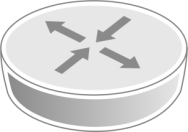 Area system border routers
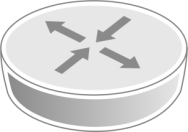 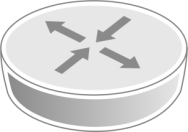 IGPs
AS2
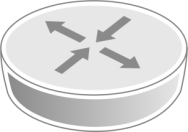 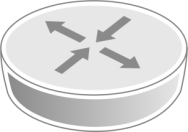 EGP link
Internal
routers
IGPs
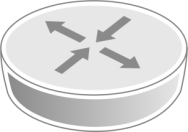 [Speaker Notes: Interior Routing Protocols
Commonly referred to as interior gateway protocols (IGPs)
Perform routing functions within an autonomous system (AS)
IGPs perform routing among the routers owned by a single entity or under the control of a single network administrator

Exterior Routing Protocols
- Commonly called exterior gateway protocols (EGPs)
Route messages outside of an AS or between two networks
Move messages through the Internet cloud
Facilitate communications on the internetwork for a company or organization that subscribes services from more than one service provider]
Distance Vector vs. Link State
[Speaker Notes: Introduce briefly; students will learn about distance vector routing protocols in Unit 8 and link-state routing protocols in Unit 9.

Both link-state and distance vector routing protocols are either an IGP or EGP.]
Layer 3 Routing
Determine optimal path/next hop
Transport packets across an internetwork
Routing tables contain routing info
Algorithms modify routing tables
Adaptive vs. non-adaptive routing
Traditional Layer 3 Switch
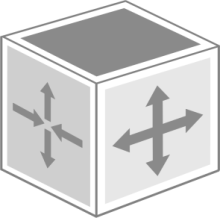 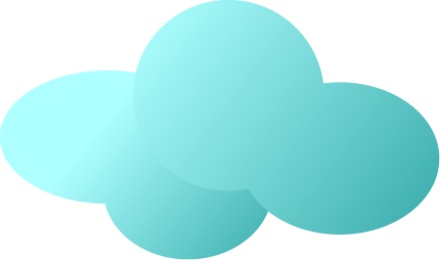 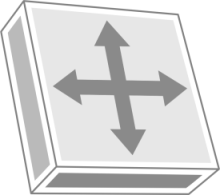 +
=
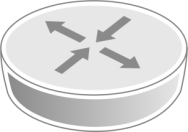 X
WAN
L2 Switch
Router
L3 Switch
[Speaker Notes: A router works at Layer 3 (Network Layer) of the OSI Reference Model. It is a WAN device that connects a LAN to a WAN or a subnetted LAN to another subnetted LAN. 
This allows a more natural networking architecture and allows greater scalability.
A router routes IP packets between IP networks.

A Layer 3 switch:
Is essentially a router with a lot of Ethernet ports, used primarily for inter-VLAN routing; in other words, used to route between subnets or VLANs on a campus LAN or other large LAN.
Inspects incoming packets and makes dynamic routing decisions.
Usually doesn’t have WAN connectivity like a router does.
Performs switching at Layer 3 by preserving the source and destination MAC and preserving the TTL value of the IP header of the first routed packet. The first packet is routed using normal routing lookup; after that all packets are switched.
Has optimized hardware to pass data as fast as Layer 2 switches but decides how to transmit traffic at Layer 3, like a router.
Makes routing decisions in hardware, that is, application-specific integrated circuits (ASICs).
Is usually faster than a router because it is built on switching hardware.]
Layer 3 Path Selection
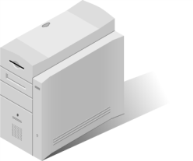 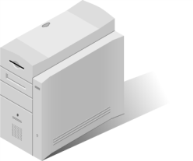 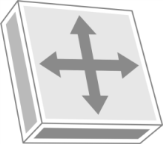 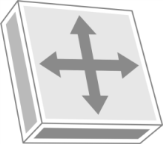 Host A
Host B
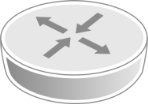 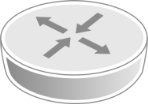 Transfer packet from Host A to Host C. Which path is optimal?
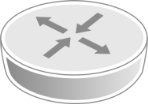 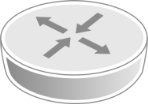 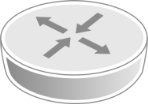 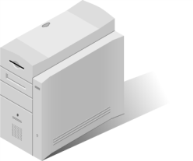 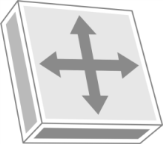 Host C
[Speaker Notes: Host A will forward the packet it has created to the Layer 3 switch. 
The Layer 3 switch will still look in its routing table to determine where the packet should be forwarded next. 
The Layer 3 switch calculates the CRC, stripped away the framing, calculates the IP header checksum, determines where the packet should be forwarded next, reframes it, and sends it on its way.]
VLAN Trunking
Carries the traffic of multiple VLANs through a single link
Reduces number of ports required to connect devices to support multiple common VLANs
Allows VLAN B, C, etc. to use bandwidth not used by VLAN A
Layer 3 WAN Concepts
Routers connect LANs to WANs
Next hop is the WAN device and not the other end of the WAN (as in Layer 2)
[Speaker Notes: A Layer 2 WAN is a medium with no routing involved. Both endpoints of the WAN belong to the same IP subnet.
Examples: ATM, Frame Relay, PPP, leased-lined
 
A Layer 3 WAN includes routing in the WAN itself. The next hop will be the WAN device and not the other end of the WAN.
Both ends of the WAN are in different IP subnets.
Example: MPLS Layer 3 virtual private network (VPN)]
Layer 3 Network Advantages
Independent services
Transport layer shielding
Uniform numbering plan for network addresses
Optimized bandwidth
[Speaker Notes: High-performance network that reduces costs and enhance security and business operations.]
Layer 3 Network Examples
Layer 3 Network Design Goals
High performance
Reduced costs
Enhanced security
Efficient business operations
Design a Layer 3 Network
[Speaker Notes: 1. Select routing and security protocols and algorithms
2. Assess bandwidth requirements
3. Create addressing schema]
Design a Layer 3 Network
[Speaker Notes: Designing and implementing VLANs solves some of the scalability problems by breaking the single broadcast domain into several smaller domains. 

1. Create VLAN schema to segment workgroups, departmental LANs, network trunking, and building/campus collapsed backbones
2. Determine placement of routers and switches
3. Implement incrementally]
Design a Layer 3 Network
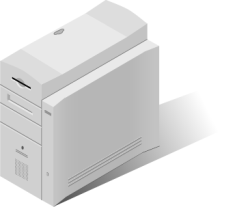 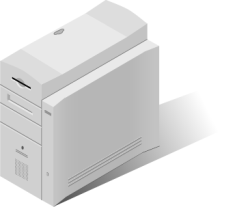 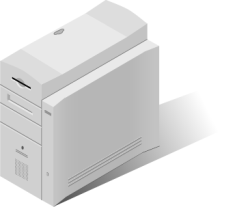 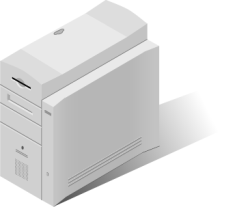 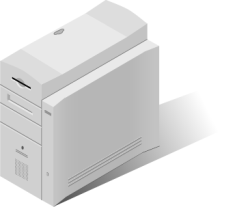 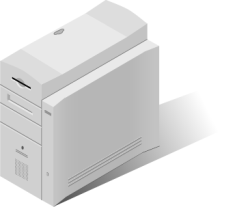 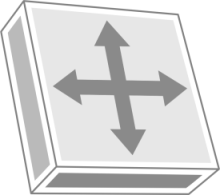 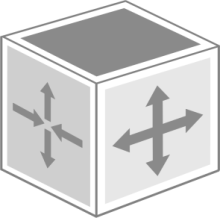 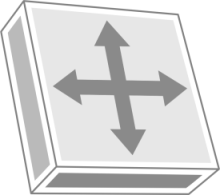 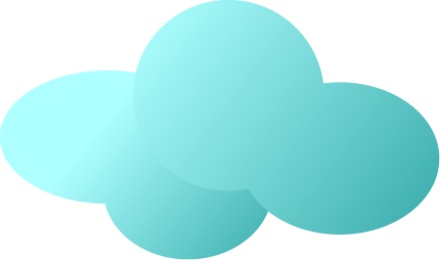 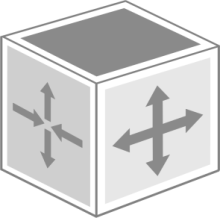 Layer 3 
Core
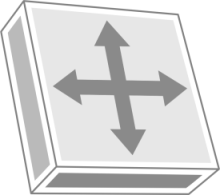 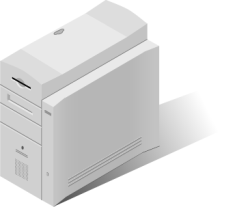 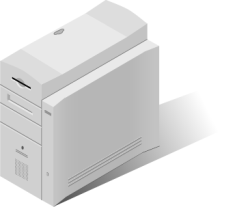 Role of Resiliency on Layer 3 Networks
[Speaker Notes: A redundant network design has secondary or tertiary resources that can maintain functionality when the primary element fails.
Example: A client that depends on Internet access may require redundant WAN connectivity, dual-homed ISP connections.

Configuring the router for load balancing can add to the resilience of the network, but only if the router is connected to equal-cost links of equal capabilities.]
Session Initiation Protocol (SIP)
[Speaker Notes: Voice over Internet Protocol (VoIP)
-A technology for making telephone calls over an IP network, such as the Internet

Session Initiation Protocol (SIP)
-An Application layer control protocol used to create, prolong, and abort calls between multiple endpoints
- RFC 3261, 3262, 3265, many others (see Fundamentals of Communications and Networking, Ch. 10)

H.323
-An umbrella specification that defines packet-based multimedia communications systems
-Defines a distributed architecture for creating multimedia applications, including VoIP
-RFC 3508, 4123

Other VoIP protocols:
- IP Multimedia Subsystem (IMS)
- Media Gateway Control Protocol (MGCP)
- Real-time Transport Protocol (RTP)
- Session Description Protocol (SDP)]
Effect of VoIP and SIP on IP Networks
Network capacity (bandwidth)
Quality of Service (QoS)
Resiliency
Security 
Legacy analog compatibility
SIP Trunking
A connection from a PBX (phone system) using SIP to an Internet Telephony Service Provider (ITSP)
Replaces fixed PSTN lines
ITSPs deliver voice services and UC through IP-PBX
[Speaker Notes: SIP trunking benefits: 

Eliminates Basic Rate Interface (BRI) and Primary Rate Interface (PRI) subscriptions 
Eliminates investment in PSTN gateways and additional line cards as organization/network grows
Delivery of data and voice in same connection optimizes bandwidth utilization
Redundancy with multiple service providers and links]
Today’s Layer 3 Networks
[Speaker Notes: Why are QoS, jitter, and time sensitivity at the forefront in today’s networking environments?
For data communication networks, typical QoS characteristics and metrics:
Bandwidth
Delay/latency
Reliability
Business needs require all of the above]
Summary
In this presentation, the following were covered:
Layer 3 networking features and capabilities
VLAN trunking
Layer 3 WAN concepts
Layer 3 network design
Layer 3 network resiliency
VoIP, SIP, and UC
Unit 7 Assignment
Discussion 7.1 Cisco’s Layer 3 Resiliency Compared to the Resiliency Solutions of Other Vendors
Lab 7.2 Layer 3 Networking, Campus Backbones, WANs & Resiliency
Assignment 7.3 Solving a Business Challenge Using SIP Technology